Ecology Vocabulary: Please define the following words.
Omnivore
Herbivore
Carnivore
Producer
Consumer
Decomposer
Heterotrophic
Autotrophic
Photosynthesis
Trophic Level
Food Chain
Food Web
Food Pyramid
Omnivore
An animal that consumes (eats) both plants and 
animals.
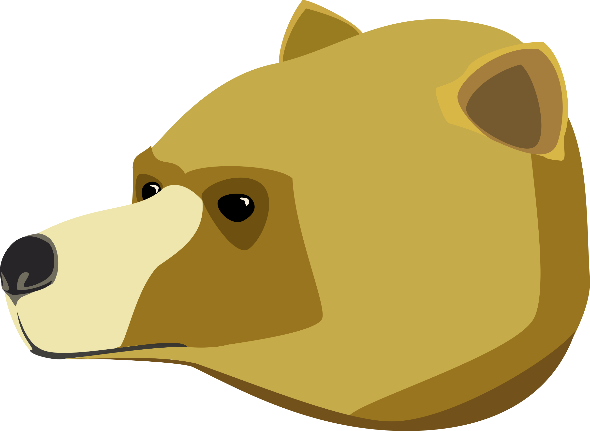 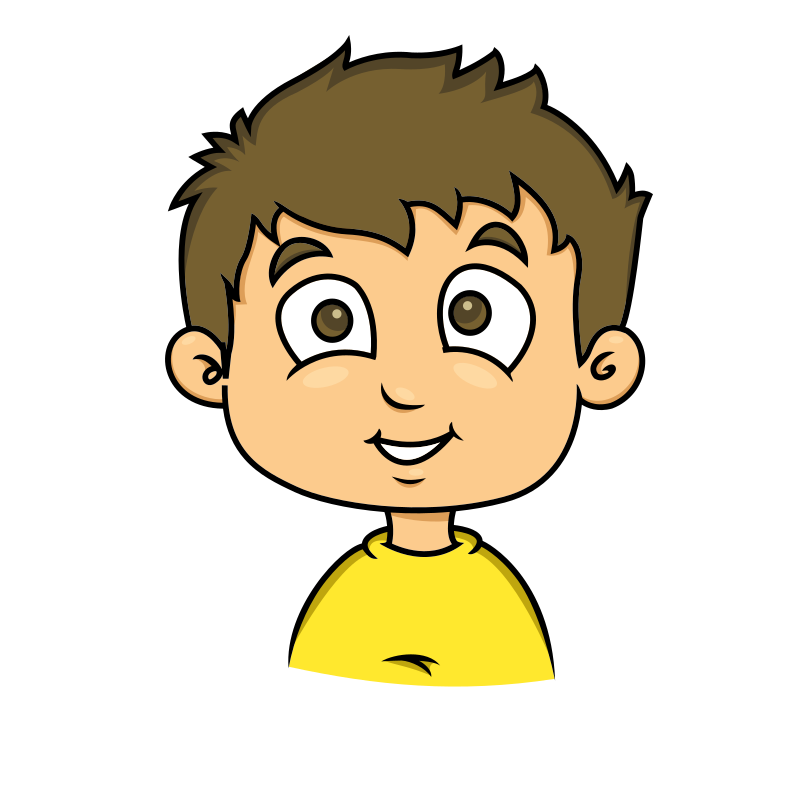 Herbivore
An animal that consumes only plants (including
 seeds, nuts and
 berries).
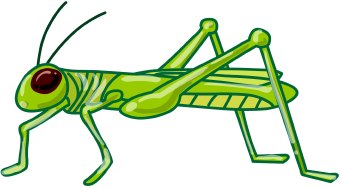 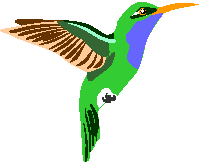 Carnivore
An animal that consumes only other animals. 
Meat eater.
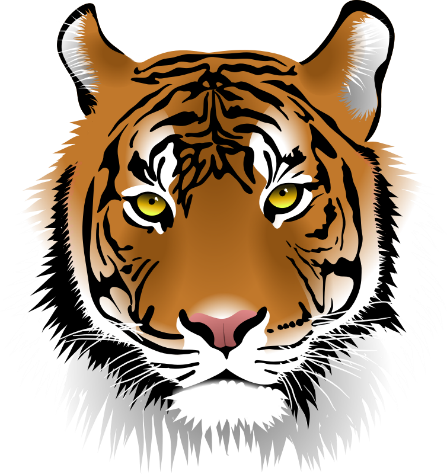 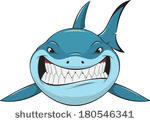 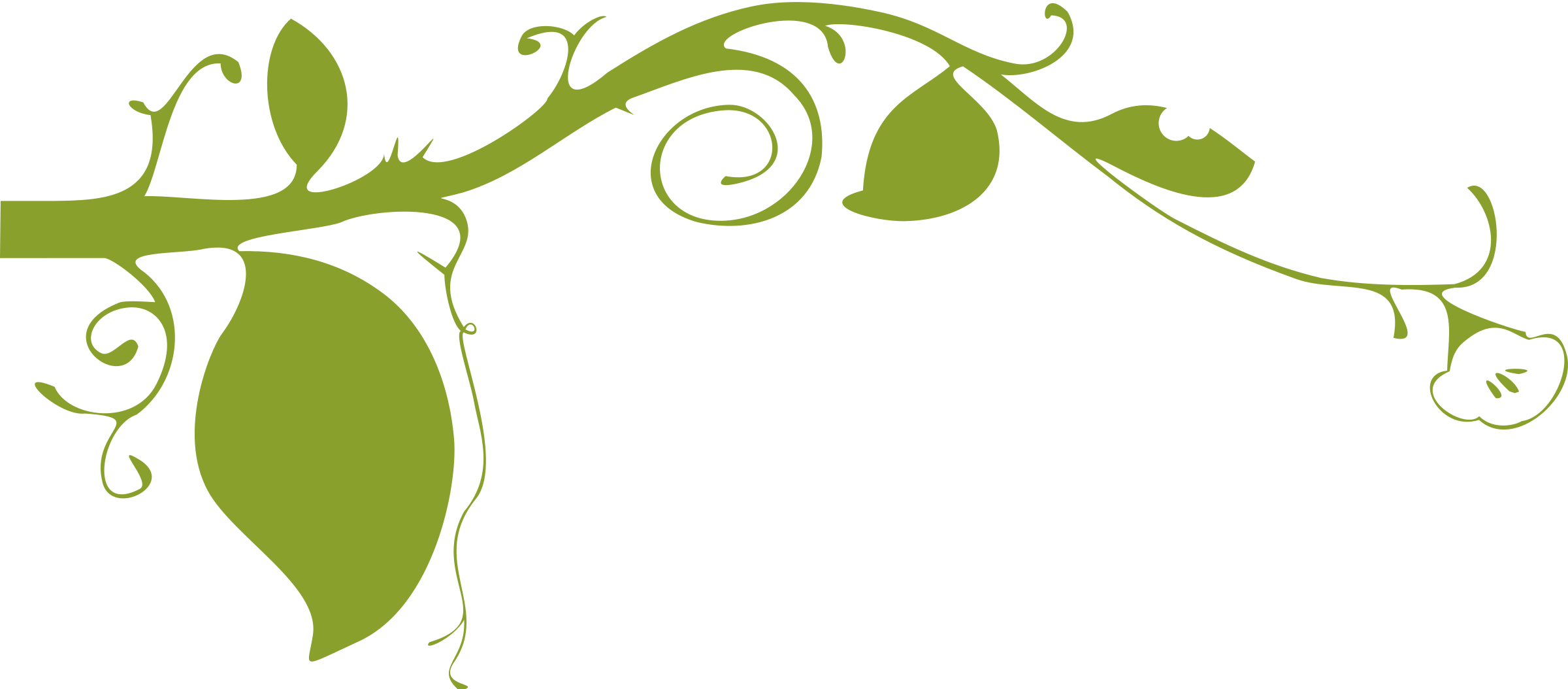 Producer
Organisms with the ability to create their own energy (Photosynthesizers).
These will be on the very
bottom of all food chains
and food webs.
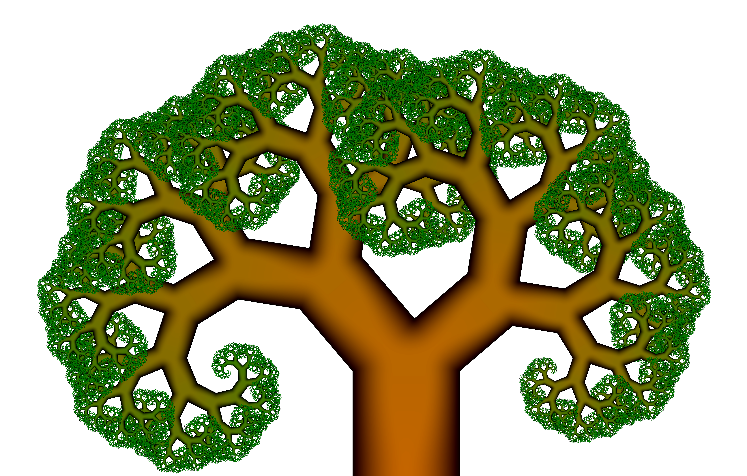 Consumer
Any organism that gets its energy from eating 
other organisms.
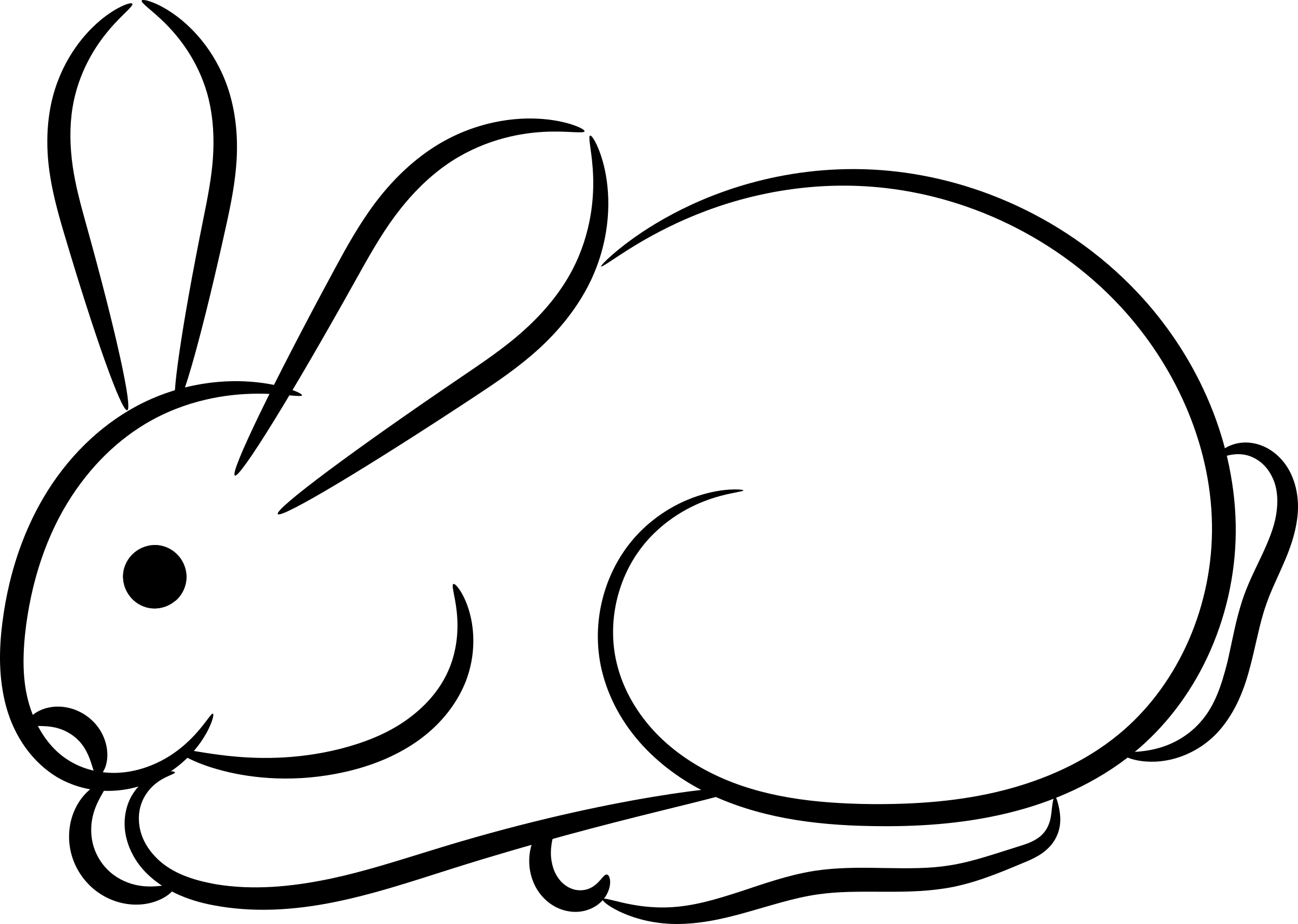 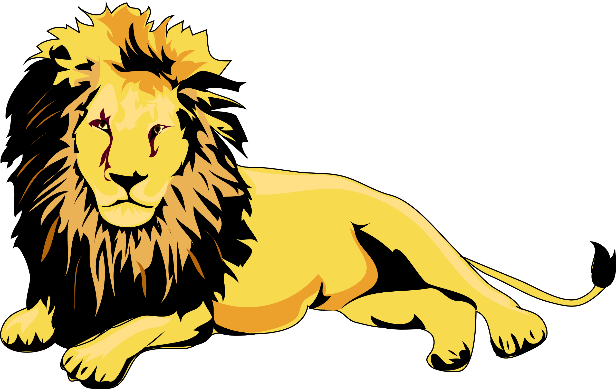 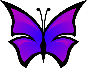 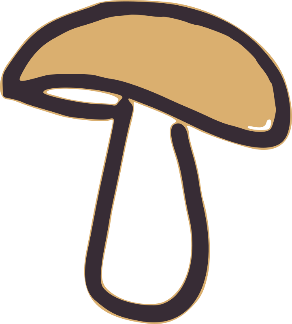 Decomposer
An organism that breaks down dead organic matter and returns it to the environment.
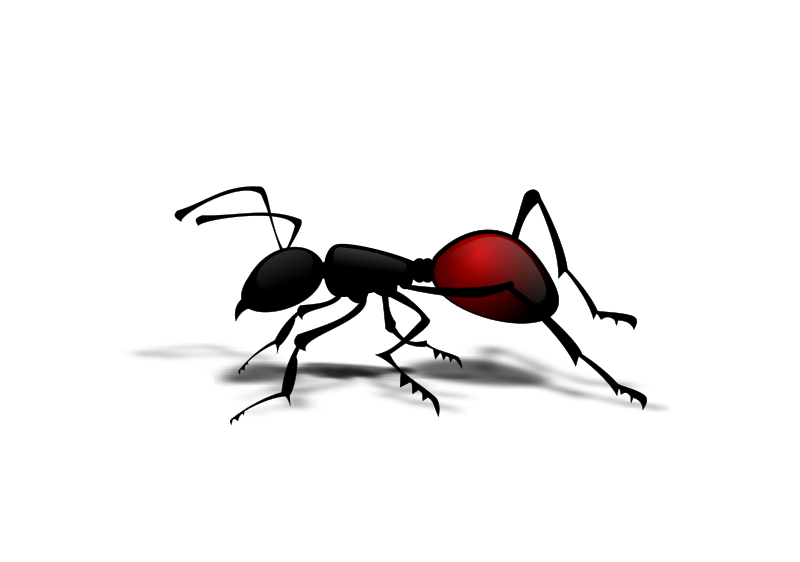 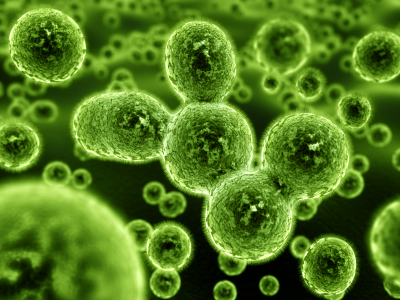 Bacteria
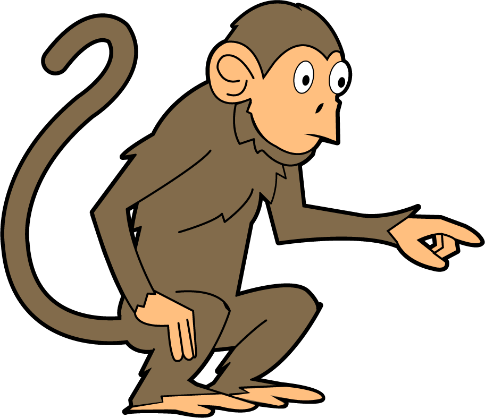 Heterotroph
Hetero: different
An organism that must get its energy from consuming another
 organism (from a 
different source 
other than itself).
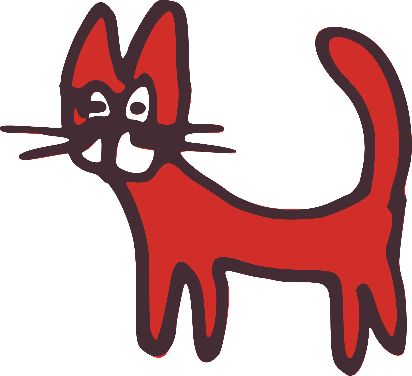 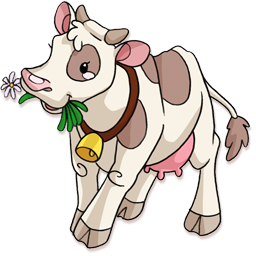 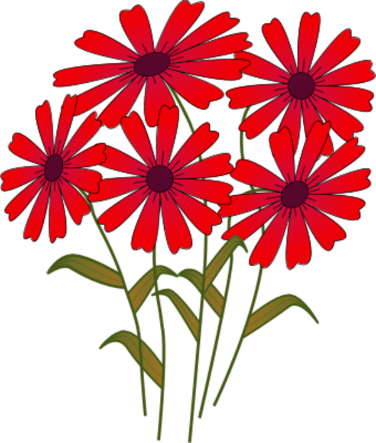 Autotroph
Auto: self
Organisms that have the 
ability to make their
own food.
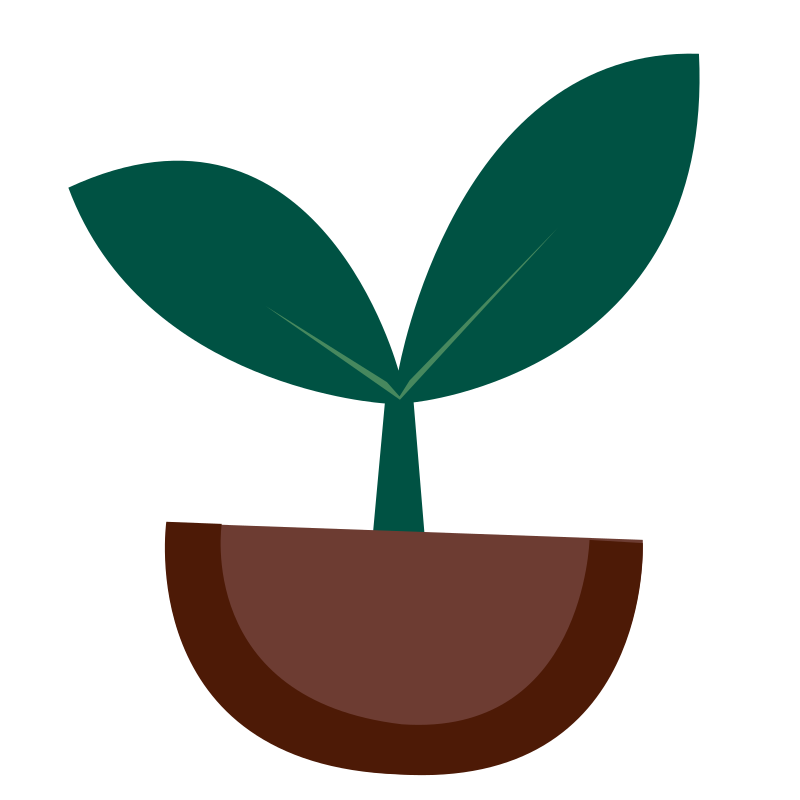 Photosynthesis
Process in which energy in the form of glucose is created from Carbon Dioxide and water.
Organisms with this ability are called autotrophs.
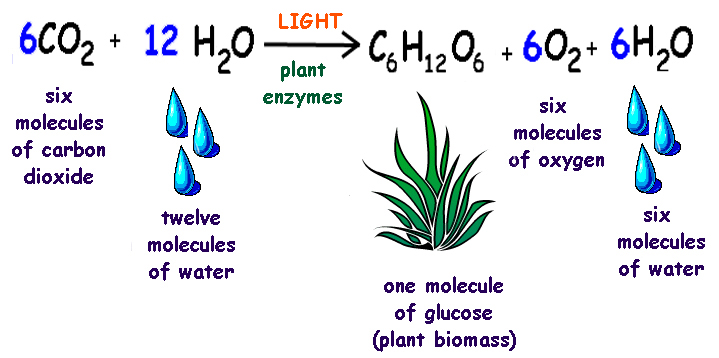 Trophic level
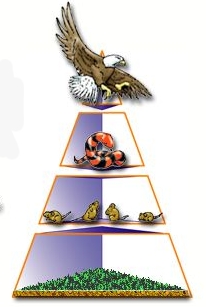 Refers to the position that
an organism holds 
within a food web.
Also referred to as niche.
Food chain
A linear representation showing the flow of energy between organisms.
Arrows show the direction
of energy flow.
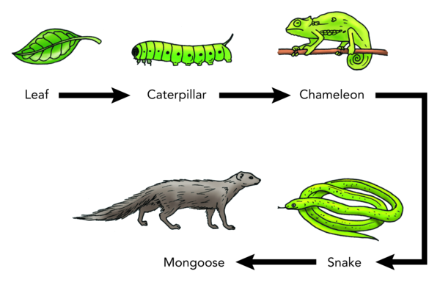 Food Web
A NON linear representation showing the many different ways that energy is transferred 
between 
organisms. 
Much more
“real life” than
a food chain.
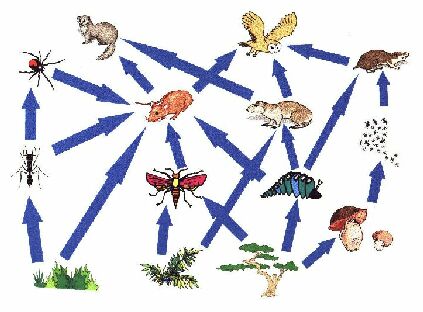 Food Pyramid
A graphic that shows the amount of energy available at each
trophic level.
Each level shows the 
transfer of only 10% of 
energy (10% rule).
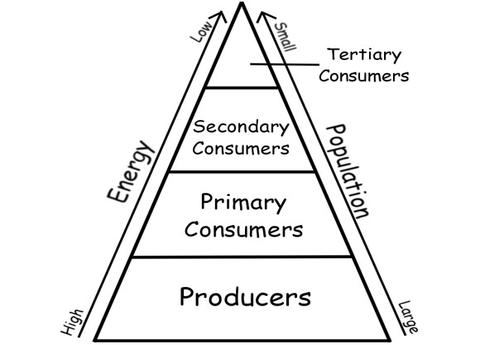